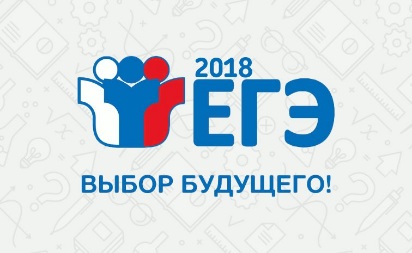 Советы психолога
Как сдать экзамены без нервного срыва?
В экзаменационную пору всегда присутствует психологическое напряжение. Стресс при этом – абсолютно нормальная реакция организма.

Легкие эмоциональные всплески полезны, они положительно сказываются на работоспособности и усиливают умственную деятельность. Но излишнее эмоциональное напряжение зачастую оказывает обратное действие.

Причиной этого является, в первую очередь, личное отношение к событию. Поэтому важно формирование адекватного отношения к ситуации. Оно поможет выпускникам разумно распределить силы для подготовки и сдачи экзамена, а родителям – оказать своему ребёнку правильную помощь.

Экзамен – лишь одно из жизненных испытаний, многие из которых ещё предстоит пройти. Не придавайте событию слишком высокую важность, чтобы не увеличивать волнение.
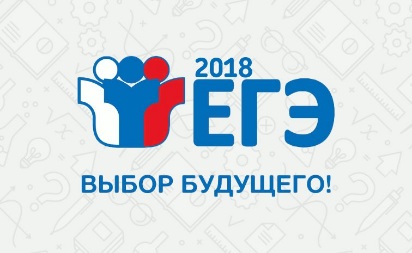 Советы психолога
При правильном подходе экзамены могут служить средством самоутверждения и повышением личностной самооценки.

Заранее поставьте перед собой цель, которая Вам по силам. Никто не может всегда быть совершенным. Пусть достижения не всегда совпадают с идеалом, зато они ваши личные.

Не стоит бояться ошибок. Известно, что не ошибается тот, кто ничего не делает.

Люди, настроенные на успех, добиваются в жизни гораздо больше, чем те, кто старается избегать неудач.

Будьте уверены: каждому, кто учился в школе, по силам сдать ЕГЭ. Все задания составлены на основе школьной программы. Подготовившись должным образом, Вы обязательно сдадите экзамен.